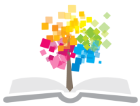 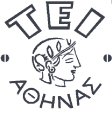 Ανοικτά Ακαδημαϊκά Μαθήματα στο ΤΕΙ Αθήνας
Ακίνητη Προσθετική ΙI
Ενότητα 4: Ο σύνδεσμος της γέφυρας (β’ μέρος)
Αριστείδης Γαλιατσάτος
DDs, Dr Dent. Επίκουρος  Καθηγητής ΤΕΙ Αθήνας
Τμήμα Οδοντικής Τεχνολογίας
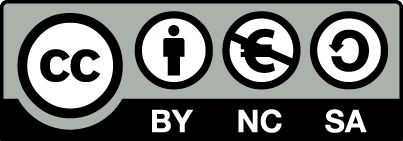 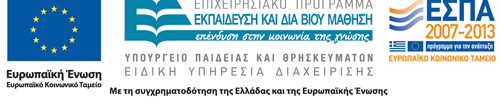 Είδη  γεφυρών
Ανάλογα με το είδος του συνδέσμου που ενώνει το γεφύρωμα με το συγκράτημα:
Ακίνητη ή σταθερή γέφυρα,
Ημιακίνητη γέφυρα,
Κινητή γέφυρα,
Γέφυρα με πρόβολο (κρεμαστή),
Μικτή γέφυρα.
1
Ακίνητη ή σταθερή (1 από 3)
Είναι η γέφυρα της οποίας το γεφύρωμα συνδέεται με τα συγκρατήματα με ανένδοτους συνδέσμους.
2
Ακίνητη ή σταθερή (2 από 3)
© Δημητροπούλου Ε. Η εργαστηριακή διαδικασία στην Ακίνητη Προσθετική. Αυτοέκδοση. Αθήνα 2004
3
Ακίνητη ή σταθερή (3 από 3)
© Αριστείδης Γαλιατσάτος
4
Ημιακίνητη γέφυρα (1 από 7)
Είναι η γέφυρα της οποίας το ένα άκρο του γεφυρώματος ενώνεται με το συγκράτημα με ανένδοτο σύνδεσμο, ενώ το άλλο με ενδοτικό.
5
Ημιακίνητη γέφυρα (2 από 7)
© Δημητροπούλου Ε. Η εργαστηριακή διαδικασία στην Ακίνητη Προσθετική. Αυτοέκδοση. Αθήνα 2004
6
Ημιακίνητη γέφυρα (3 από 7)
Ο ανένδοτος σύνδεσμος τοποθετείται στο πιο ογκώδες συγκράτημα.
Το συγκράτημα με τον ενδοτικό σύνδεσμο, μπορεί να είναι ολική στεφάνη, ένθετο Ι κ ΙΙ ομάδας ή στεφάνη μερικής επικάλυψης.
7
Ημιακίνητη γέφυρα (4 από 7)
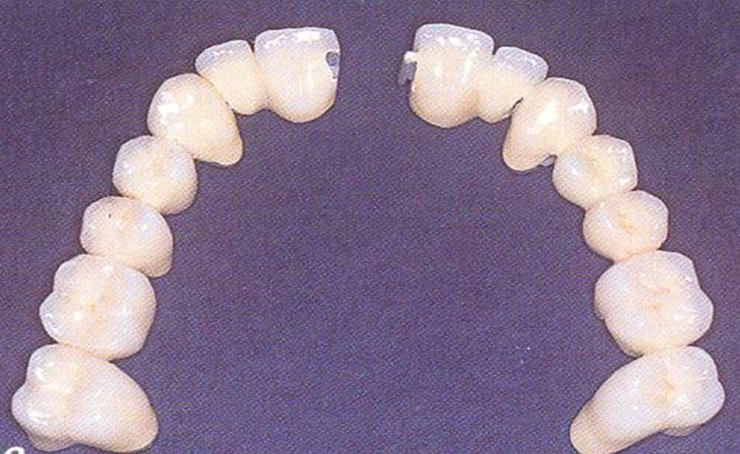 © Ανδριτσάκης Δ. Ακίνητη επανορθωτική προσθετική. Εκδόσεις Ζαχαρόπουλος, Αθήνα, 2002
8
Ημιακίνητη γέφυρα (5 από 7)
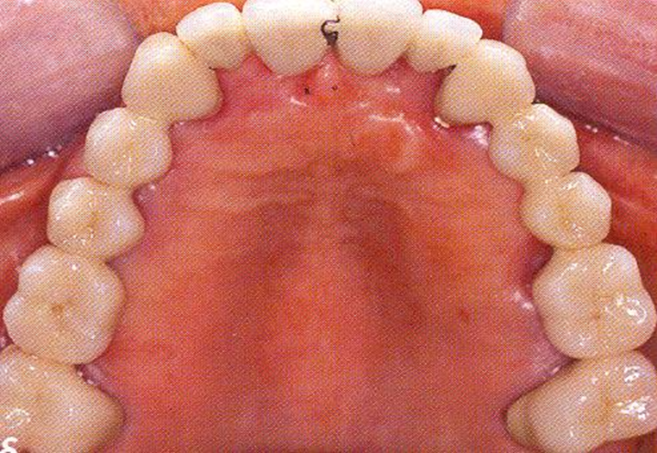 © Ανδριτσάκης Δ. Ακίνητη επανορθωτική προσθετική. Εκδόσεις Ζαχαρόπουλος, Αθήνα, 2002
9
Ημιακίνητη γέφυρα (6 από 7)
© Ανδριτσάκης Δ. Ακίνητη επανορθωτική προσθετική. Εκδόσεις Ζαχαρόπουλος, Αθήνα, 2002
10
Ημιακίνητη γέφυρα (7 από 7)
© Ανδριτσάκης Δ. Ακίνητη επανορθωτική προσθετική. Εκδόσεις Ζαχαρόπουλος, Αθήνα, 2002
11
Κινητή γέφυρα (1 από 6)
Είναι αυτή της οποίας το γεφύρωμα ενώνεται, εκατέρωθεν, με τα συγκρατήματα με ενδοτικούς συνδέσμους.
12
Κινητή γέφυρα (2 από 6)
© Δημητροπούλου Ε. Η εργαστηριακή διαδικασία στην Ακίνητη Προσθετική. Αυτοέκδοση. Αθήνα 2004
13
Κινητή γέφυρα (3 από 6)
© Αριστείδης Γαλιατσάτος
14
Κινητή γέφυρα (4 από 6)
© Αριστείδης Γαλιατσάτος
15
Κινητή γέφυρα (5 από 6)
© Αριστείδης Γαλιατσάτος
16
Κινητή γέφυρα (6 από 6)
© Αριστείδης Γαλιατσάτος
17
Γέφυρα με πρόβολο ή κρεμαστή (1 από 10)
Είναι η γέφυρα η οποία διαθέτει ένα ή δύο συγκρατήματα από τη μια μόνο πλευρά του γεφυρώματος.
18
Γέφυρα με πρόβολο ή κρεμαστή (2 από 10)
© Δημητροπούλου Ε. Η εργαστηριακή διαδικασία στην Ακίνητη Προσθετική. Αυτοέκδοση. Αθήνα 2004
19
Γέφυρα με πρόβολο ή κρεμαστή (3 από 10)
Κατασκευάζεται σε μικρής έκτασης νωδότητα, όταν λείπει ένα δόντι,
 Ο μοναδικός σύνδεσμος του γεφυρώματος πρέπει να είναι ανένδοτος,
 Μειονεκτεί γιατί επιβαρύνει υπερβολικά το δόντι στήριγμα,
 Χρησιμοποιείται μόνο ως λύση ανάγκης.
20
Γέφυρα με πρόβολο ή κρεμαστή (4 από 10)
© Αριστείδης Γαλιατσάτος
21
Γέφυρα με πρόβολο ή κρεμαστή (5 από 10)
© Αριστείδης Γαλιατσάτος
22
Γέφυρα με πρόβολο ή κρεμαστή (6 από 10)
ΠΟΤΕ ΜΕ ΕΝΑ ΣΤΗΡΙΓΜΑ
23
Γέφυρα με πρόβολο ή κρεμαστή (7 από 10)
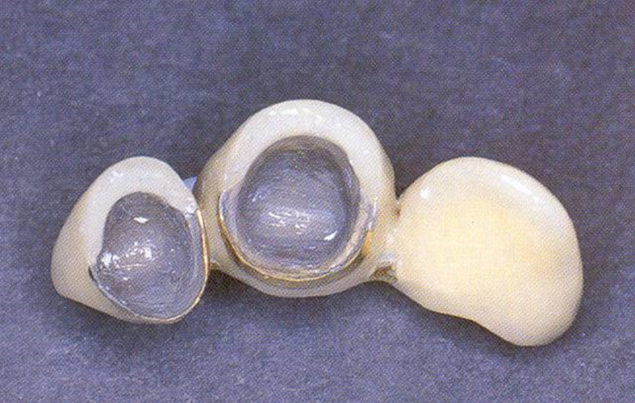 © Ανδριτσάκης Δ. Ακίνητη επανορθωτική προσθετική. Εκδόσεις Ζαχαρόπουλος, Αθήνα, 2002
24
Γέφυρα με πρόβολο ή κρεμαστή (8 από 10)
© Αριστείδης Γαλιατσάτος
25
Γέφυρα με πρόβολο ή κρεμαστή (9 από 10)
© Αριστείδης Γαλιατσάτος
26
Γέφυρα με πρόβολο ή κρεμαστή (10 από 10)
© Αριστείδης Γαλιατσάτος
27
Μεικτή γέφυρα (1 από 3)
Είναι αυτή που αποτελεί συνδυασμό των προηγούμενων ειδών.
28
Μεικτή γέφυρα (2 από 3)
© Δημητροπούλου Ε. Η εργαστηριακή διαδικασία στην Ακίνητη Προσθετική. Αυτοέκδοση. Αθήνα 2004
29
Μεικτή γέφυρα (3 από 3)
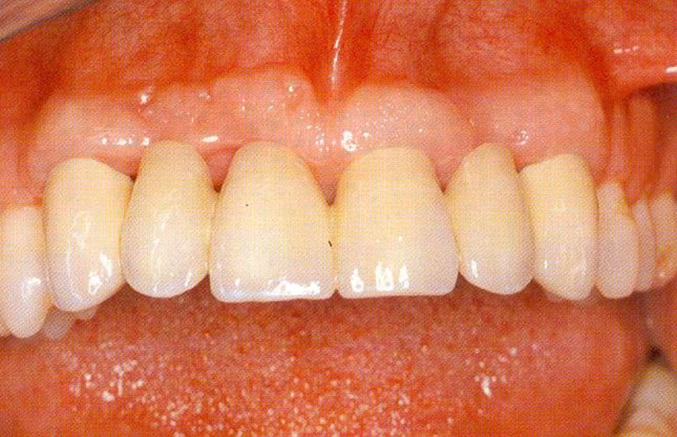 © Τσούτσος Α, Ανδριτσάκης Δ. Ακίνητη κλινική Προσθετική – Έγχρωμος Άτλαντας. 1η  έκδοση, εκδόσεις Datamedica, Αθήνα 1987
30
Σχεδιασμός  ανένδοτου χυτού συνδέσμου
Εντόπιση συνδέσμου,
Σχήμα συνδέσμου.
31
Εντόπιση συνδέσμου (1 από 6)
Ο σύνδεσμος εντοπίζεται στην περιοχή του σημείου επαφής και ειδικότερα μεταξύ των τεσσάρων τριγωνικών χώρων που υπάρχουν μεταξύ παρακείμενων φυσικών δοντιών (αγκάλες).
32
Εντόπιση συνδέσμου (2 από 6)
ΑΓΚΑΛΕΣ είναι οι τριγωνικοί χώροι που σχηματίζονται μεταξύ δύο διπλανών δοντιών, ξεκινούν από το σημείο επαφής με κατεύθυνση μασητικά, αυχενικά, παρειακά και γλωσσικά και λέγονται αντίστοιχα μασητικές, αυχενικές, παρειακές και γλωσσικές αγκάλες.
ΣΚΟΠΟΣ: Διευκολύνουν τη διαφυγή των τροφών και προστατεύουν έτσι τα ούλα και τις μεσοδόντιες θηλές.
33
Εντόπιση συνδέσμου (3 από 6)
Μασητική αγκάλη.
Αυχενική αγκάλη.
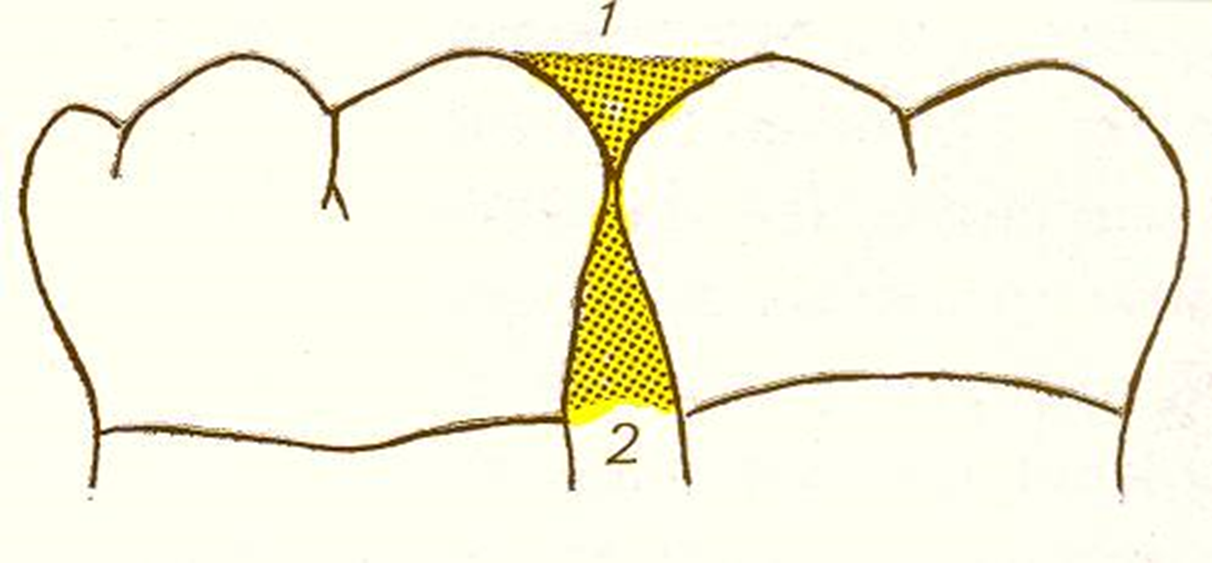 © Αριστείδης Γαλιατσάτος
34
Εντόπιση συνδέσμου (4 από 6)
Παρειακή αγκάλη.
Γλωσσική αγκάλη.
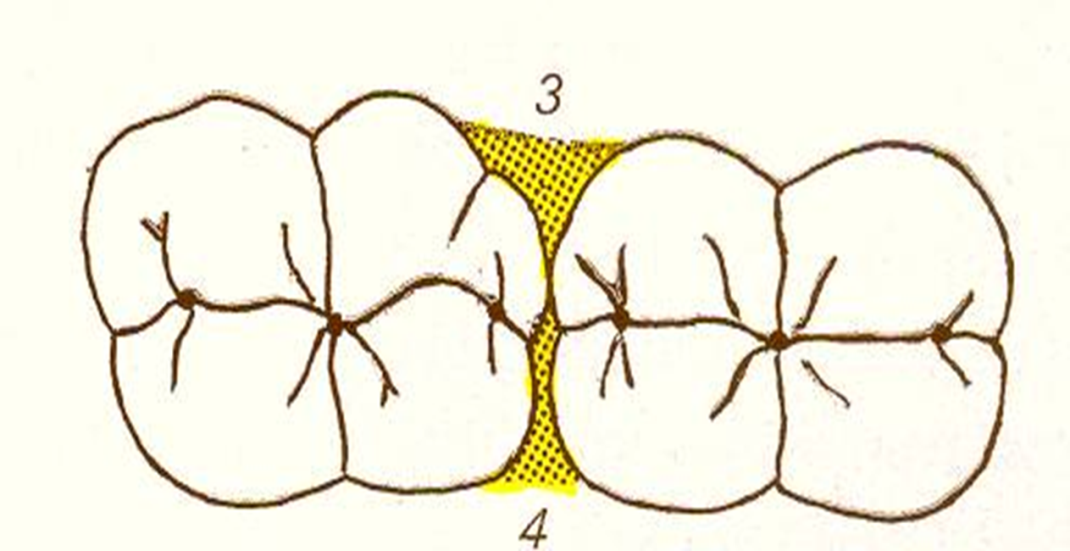 © Αριστείδης Γαλιατσάτος
35
Εντόπιση συνδέσμου (5 από 6)
Σημεία επαφής – Άνω γνάθος
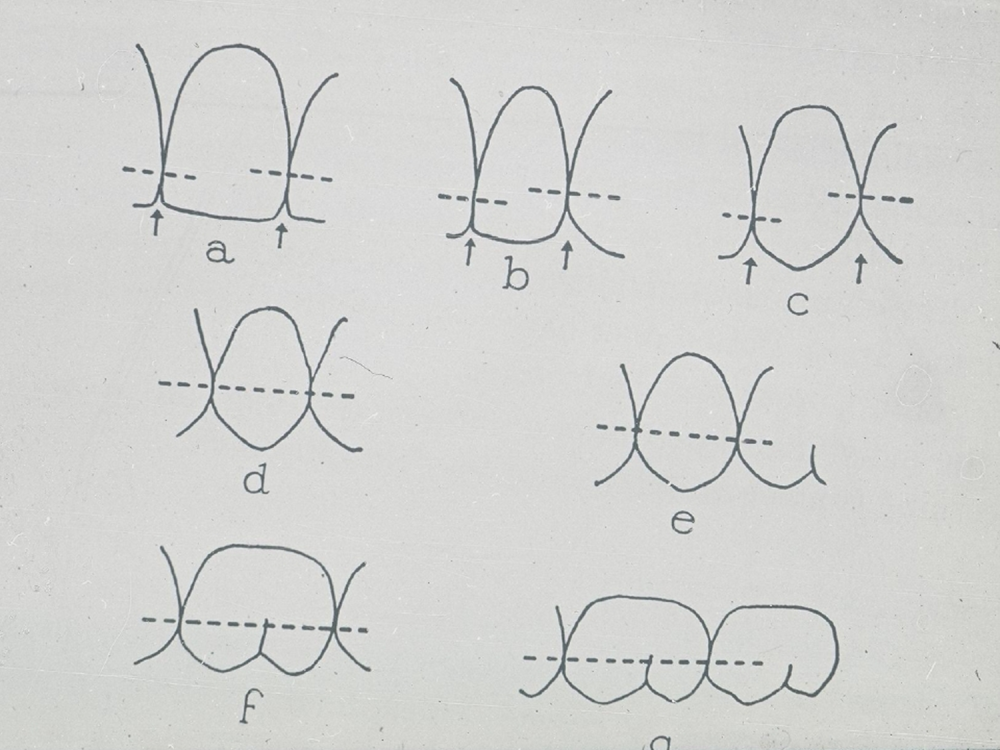 © Αριστείδης Γαλιατσάτος
36
Εντόπιση συνδέσμου (6 από 6)
Σημεία επαφής – Κάτω γνάθος
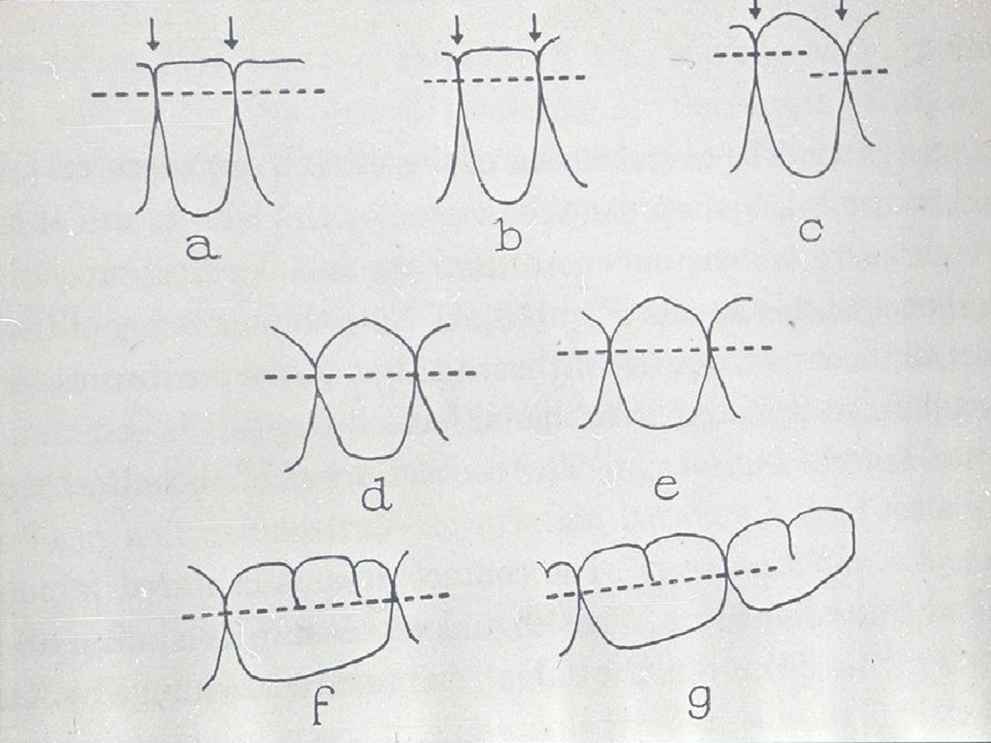 © Αριστείδης Γαλιατσάτος
37
Σχήμα συνδέσμου (1 από 2)
Πρόσθια γέφυρα (Αισθητική)
Οπίσθια γέφυρα (σχήμα φράουλας)
38
Σχήμα συνδέσμου (2 από 2)
Ανεξάρτητα από την εντόπιση του συνδέσμου ο κανόνας που ισχύει είναι:
Να εκμεταλεύομαστε όσο μεγαλύτερη επιφάνεια μπορούμε, χωρίς να παρενοχλούμε τα ούλα και χωρίς να δημιουργούμε αισθητικά προβλήματα.
39
Σύνδεσμος γέφυρας οπίσθιων δοντιών(1 από 8)
Τοποθέτηση στο μασητικό τριτημόριο της μύλης. Εξαίρεση τα οπίσθια δόντια της κάτω: στο μέσο τριτημόριο.
Τοποθέτηση όσον το δυνατόν μασητικά, πάντα όμως κάτω από την όμορη οριακή ακρολοφία, για να ευνοείται ο σχηματισμός των μεσοδόντιων τριγώνων.
Κατά την παρειογλωσσική διάσταση τοποθετείται παρειακά της μεσότητας των δοντιών. Εξαίρεση: μεταξύ α κ β άνω γομφίου με τοποθέτηση ακριβώς στη μέση.
40
Σύνδεσμος γέφυρας οπίσθιων δοντιών(2 από 8)
Σχήμα φράουλας (ωοειδές).
Το ουλικό μέρος του συνδέσμου να έχει κοίλο, αποστρογγυλεμένο σχήμα, αφήνοντας χώρο για τη μεσοδόντια θηλή.
Όταν πρόκειται να τοποθετηθεί αισθητική επικάλυψη, μετακινείται γλωσσικά.
Η ελάχιστη διατομή του να είναι τουλάχιστον ίση με το 1/3 του  δοντιού.
41
Σύνδεσμος γέφυρας οπίσθιων δοντιών(3 από 8)
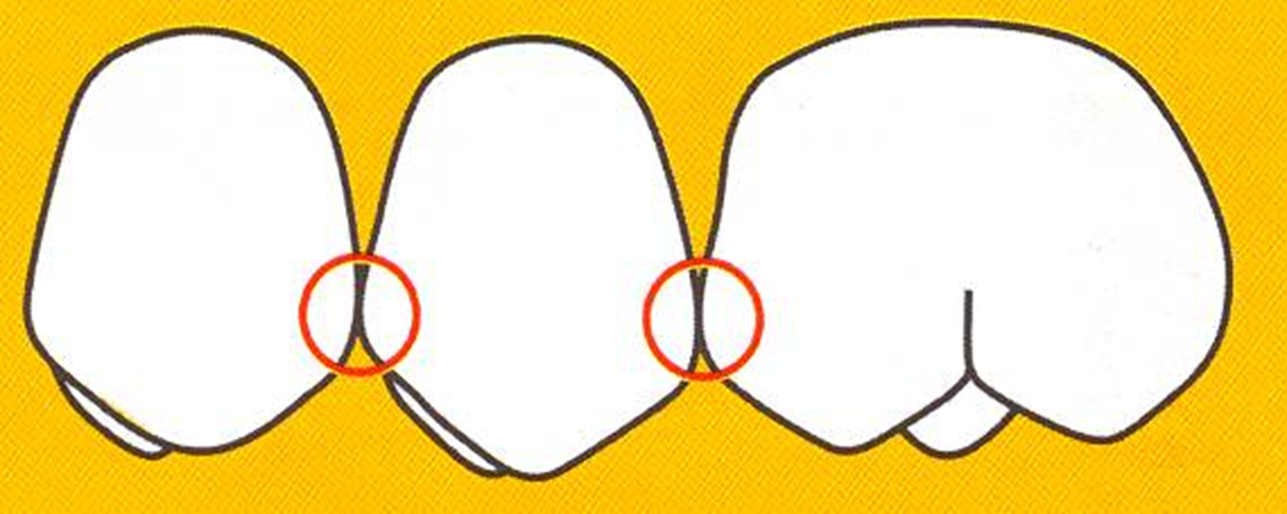 Τοποθέτηση στο μασητικό τριτημόριο της μύλης
© Δημητροπούλου Ε. Η εργαστηριακή διαδικασία στην Ακίνητη Προσθετική. Αυτοέκδοση. Αθήνα 2004
42
Σύνδεσμος γέφυρας οπίσθιων δοντιών(4 από 8)
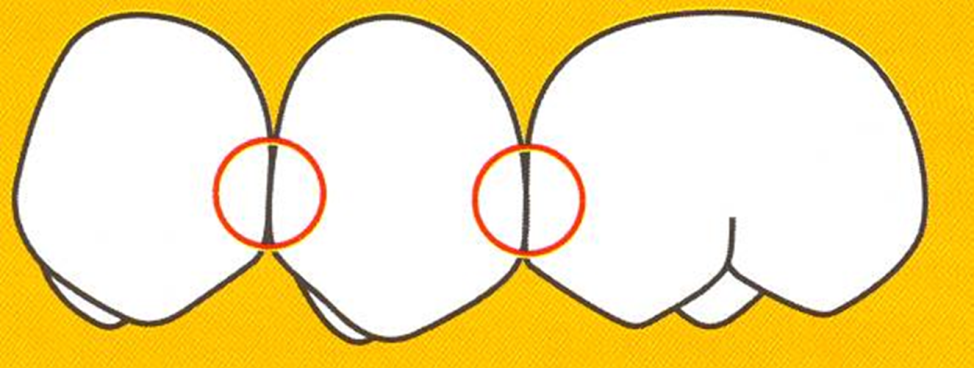 © Δημητροπούλου Ε. Η εργαστηριακή διαδικασία στην Ακίνητη Προσθετική. Αυτοέκδοση. Αθήνα 2004
Όχι υπερβολική επέκταση προς τα ούλα
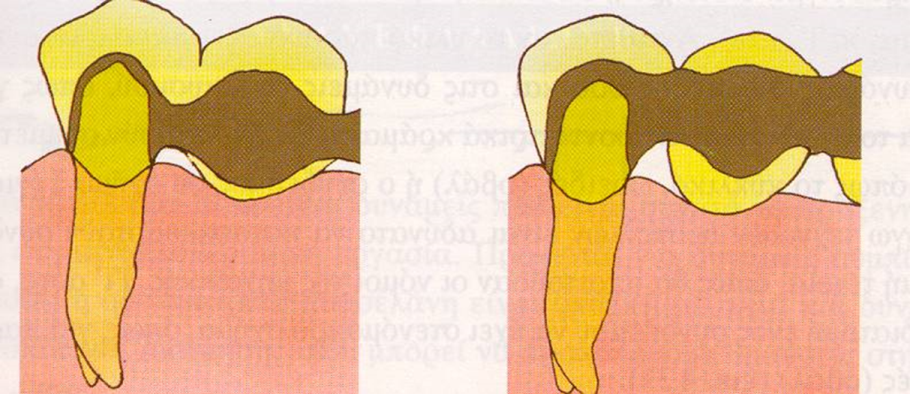 © Αριστείδης Γαλιατσάτος
43
Σύνδεσμος γέφυρας οπίσθιων δοντιών(5 από 8)
Παρειογλωσσικά τοποθέτηση παρειακά της μεσότητας των δοντιών
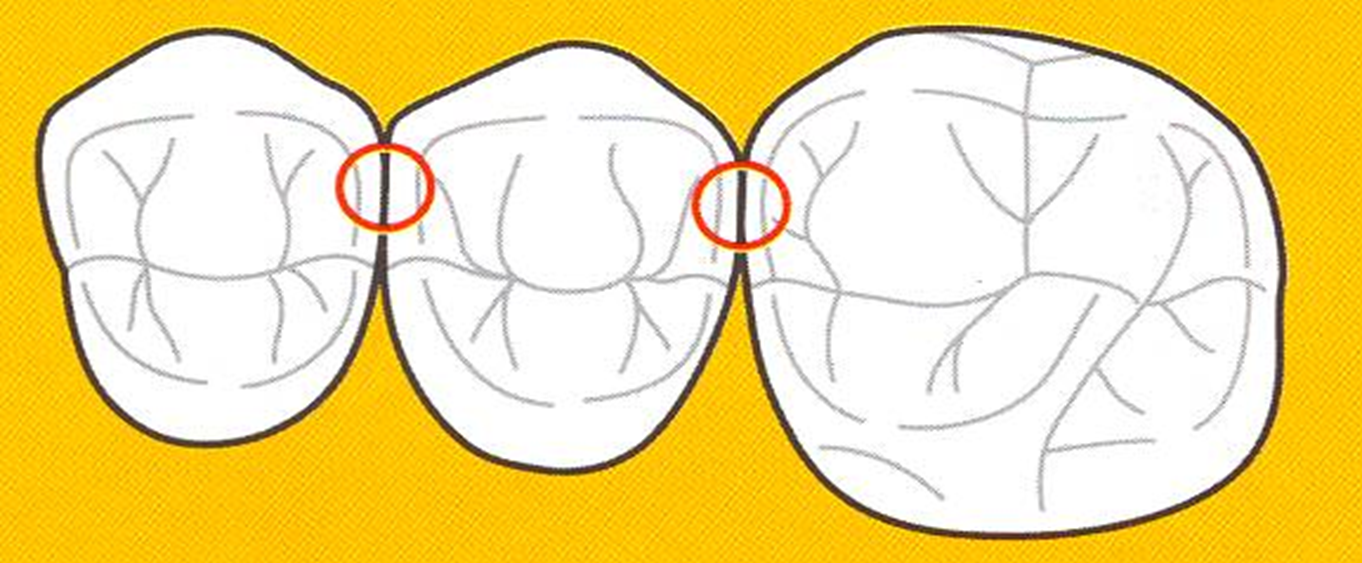 © Δημητροπούλου Ε. Η εργαστηριακή διαδικασία στην Ακίνητη Προσθετική. Αυτοέκδοση. Αθήνα 2004
44
Σύνδεσμος γέφυρας οπίσθιων δοντιών(6 από 8)
Σχήμα φράουλας - ωοειδές
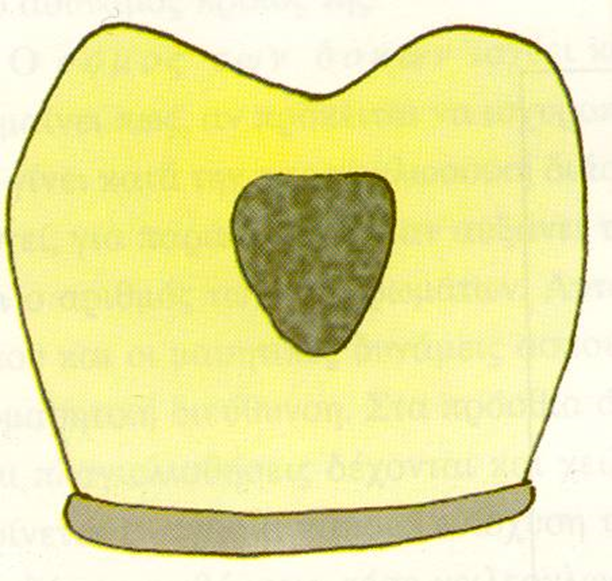 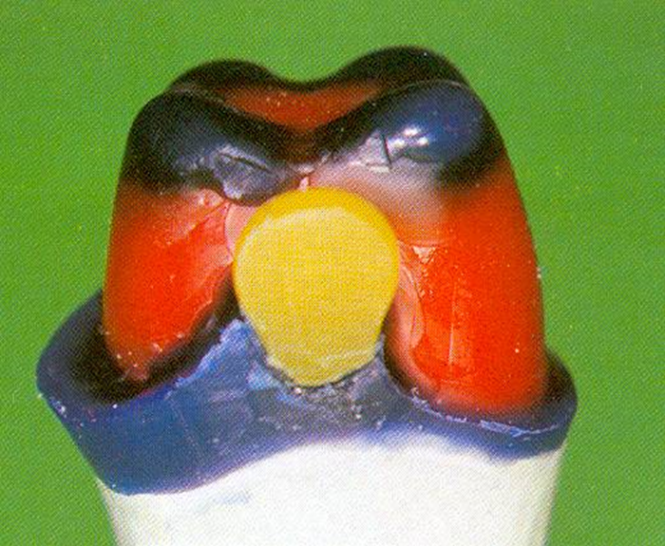 © Ανδριτσάκης Δ. Ακίνητη επανορθωτική προσθετική. Εκδόσεις Ζαχαρόπουλος, Αθήνα, 2002
© Αριστείδης Γαλιατσάτος
45
Σύνδεσμος γέφυρας οπίσθιων δοντιών(7 από 8)
Μεταφορά γλωσσικά σε αισθητική επικάλυψη
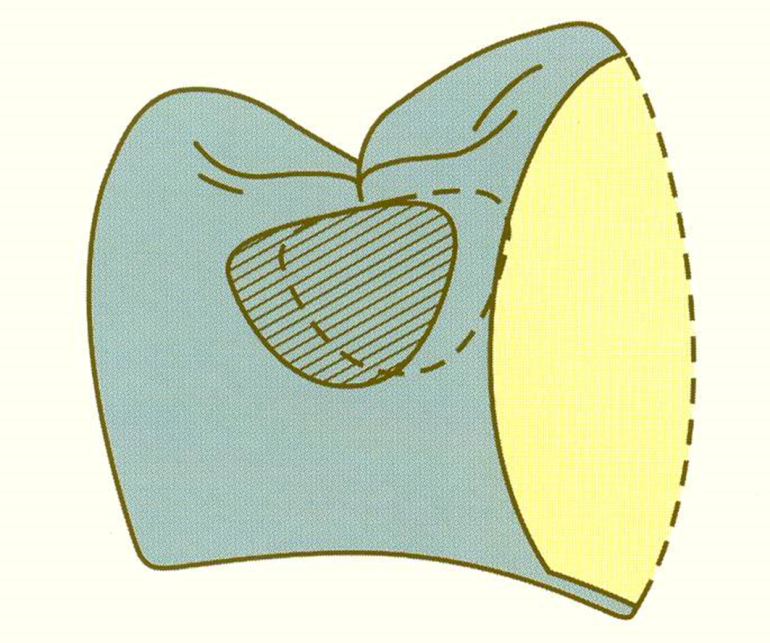 © Δημητροπούλου Ε. Η εργαστηριακή διαδικασία στην Ακίνητη Προσθετική. Αυτοέκδοση. Αθήνα 2004
46
Σύνδεσμος γέφυρας οπίσθιων δοντιών(8 από 8)
Διατομή συνδέσμου = 1/3
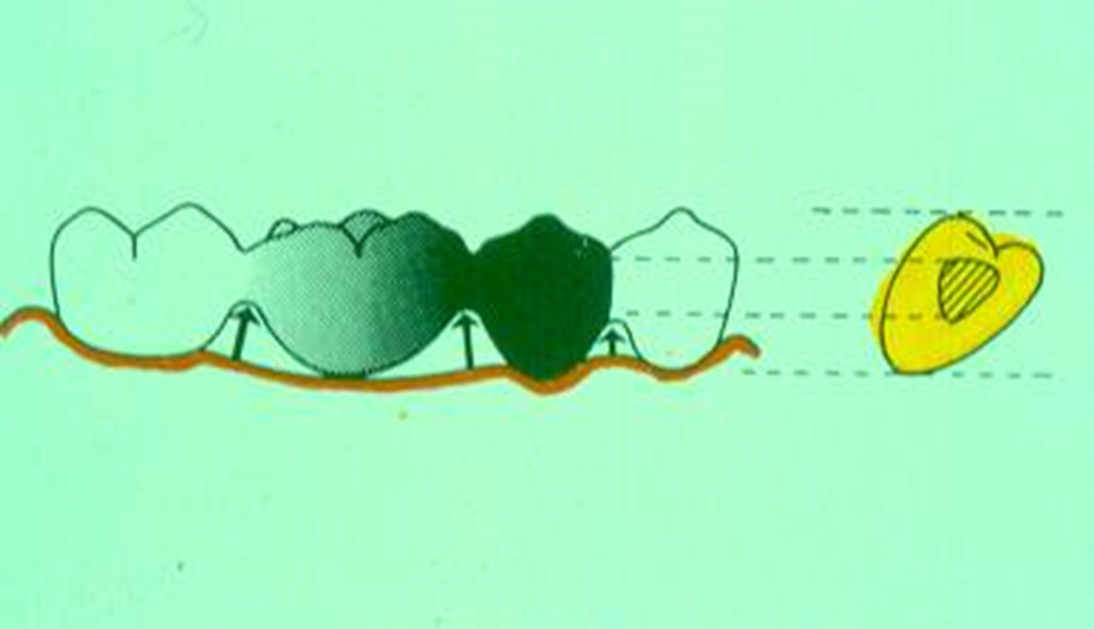 © Αριστείδης Γαλιατσάτος
47
Σύνδεσμος γέφυρας πρόσθιων δοντιών(1 από 5)
Κατά την αυχενοκοπτική διάσταση, τοποθετούνται στο κοπτικό τριτημόριο της μύλης, αφήνοντας χώρο για τις κοπτικές και αυχενικές αγκάλες.
Κατά την χειλεογλωσσική διάσταση, είναι μικρότερος από ότι σε οπίσθιες γέφυρες, λόγω του περιορισμένου χώρου.
Αν χρειάζεται γίνεται ενίσχυσή του μόνο από τη γλωσσική πλευρά.
48
Σύνδεσμος γέφυρας πρόσθιων δοντιών(2 από 5)
Σχήμα  μάλλον στενόμακρο, (ωοειδές όσο είναι δυνατόν).
Το ουλικό μέρος του συνδέσμου να έχει κοίλο, αποστρογγυλεμένο σχήμα, αφήνοντας χώρο για τη μεσοδόντια θηλή.
Όταν πρόκειται να τοποθετηθεί αισθητική επικάλυψη, μετακινείται γλωσσικά.
Η ελάχιστη διατομή του να είναι τουλάχιστον ίση με το 1/3 του  δοντιού.
49
Σύνδεσμος γέφυρας πρόσθιων δοντιών(3 από 5)
© Δημητροπούλου Ε. Η εργαστηριακή διαδικασία στην Ακίνητη Προσθετική. Αυτοέκδοση. Αθήνα 2004
50
Σύνδεσμος γέφυρας πρόσθιων δοντιών(4 από 5)
© Ανδριτσάκης Δ. Ακίνητη επανορθωτική προσθετική. Εκδόσεις Ζαχαρόπουλος, Αθήνα, 2002
51
Σύνδεσμος γέφυρας πρόσθιων δοντιών(5 από 5)
© Δημητροπούλου Ε. Η εργαστηριακή διαδικασία στην Ακίνητη Προσθετική. Αυτοέκδοση. Αθήνα 2004
52
Τέλος Ενότητας
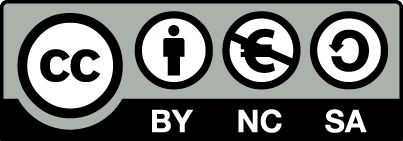 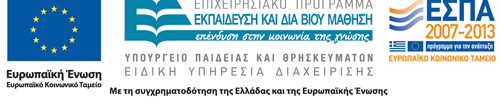 Σημειώματα
Σημείωμα Αναφοράς
Copyright Τεχνολογικό Εκπαιδευτικό Ίδρυμα Αθήνας, Αριστείδης Γαλιατσάτος 2014. Αριστείδης Γαλιατσάτος. «Ακίνητη Προσθετική ΙI. Ενότητα 4: Ο σύνδεσμος της γέφυρας β’ μέρος (γενικά)». Έκδοση: 1.0. Αθήνα 2014. Διαθέσιμο από τη δικτυακή διεύθυνση: ocp.teiath.gr.
Σημείωμα Αδειοδότησης
Το παρόν υλικό διατίθεται με τους όρους της άδειας χρήσης Creative Commons Αναφορά, Μη Εμπορική Χρήση Παρόμοια Διανομή 4.0 [1] ή μεταγενέστερη, Διεθνής Έκδοση.   Εξαιρούνται τα αυτοτελή έργα τρίτων π.χ. φωτογραφίες, διαγράμματα κ.λ.π., τα οποία εμπεριέχονται σε αυτό. Οι όροι χρήσης των έργων τρίτων επεξηγούνται στη διαφάνεια  «Επεξήγηση όρων χρήσης έργων τρίτων». 
Τα έργα για τα οποία έχει ζητηθεί άδεια  αναφέρονται στο «Σημείωμα  Χρήσης Έργων Τρίτων».
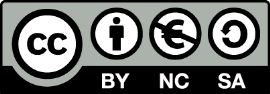 [1] http://creativecommons.org/licenses/by-nc-sa/4.0/ 
Ως Μη Εμπορική ορίζεται η χρήση:
που δεν περιλαμβάνει άμεσο ή έμμεσο οικονομικό όφελος από την χρήση του έργου, για το διανομέα του έργου και αδειοδόχο
που δεν περιλαμβάνει οικονομική συναλλαγή ως προϋπόθεση για τη χρήση ή πρόσβαση στο έργο
που δεν προσπορίζει στο διανομέα του έργου και αδειοδόχο έμμεσο οικονομικό όφελος (π.χ. διαφημίσεις) από την προβολή του έργου σε διαδικτυακό τόπο
Ο δικαιούχος μπορεί να παρέχει στον αδειοδόχο ξεχωριστή άδεια να χρησιμοποιεί το έργο για εμπορική χρήση, εφόσον αυτό του ζητηθεί.
Επεξήγηση όρων χρήσης έργων τρίτων
Δεν επιτρέπεται η επαναχρησιμοποίηση του έργου, παρά μόνο εάν ζητηθεί εκ νέου άδεια από το δημιουργό.
©
διαθέσιμο με άδεια CC-BY
Επιτρέπεται η επαναχρησιμοποίηση του έργου και η δημιουργία παραγώγων αυτού με απλή αναφορά του δημιουργού.
διαθέσιμο με άδεια CC-BY-SA
Επιτρέπεται η επαναχρησιμοποίηση του έργου με αναφορά του δημιουργού, και διάθεση του έργου ή του παράγωγου αυτού με την ίδια άδεια.
διαθέσιμο με άδεια CC-BY-ND
Επιτρέπεται η επαναχρησιμοποίηση του έργου με αναφορά του δημιουργού. 
Δεν επιτρέπεται η δημιουργία παραγώγων του έργου.
διαθέσιμο με άδεια CC-BY-NC
Επιτρέπεται η επαναχρησιμοποίηση του έργου με αναφορά του δημιουργού. 
Δεν επιτρέπεται η εμπορική χρήση του έργου.
Επιτρέπεται η επαναχρησιμοποίηση του έργου με αναφορά του δημιουργού
και διάθεση του έργου ή του παράγωγου αυτού με την ίδια άδεια.
Δεν επιτρέπεται η εμπορική χρήση του έργου.
διαθέσιμο με άδεια CC-BY-NC-SA
διαθέσιμο με άδεια CC-BY-NC-ND
Επιτρέπεται η επαναχρησιμοποίηση του έργου με αναφορά του δημιουργού.
Δεν επιτρέπεται η εμπορική χρήση του έργου και η δημιουργία παραγώγων του.
διαθέσιμο με άδεια 
CC0 Public Domain
Επιτρέπεται η επαναχρησιμοποίηση του έργου, η δημιουργία παραγώγων αυτού και η εμπορική του χρήση, χωρίς αναφορά του δημιουργού.
Επιτρέπεται η επαναχρησιμοποίηση του έργου, η δημιουργία παραγώγων αυτού και η εμπορική του χρήση, χωρίς αναφορά του δημιουργού.
διαθέσιμο ως κοινό κτήμα
χωρίς σήμανση
Συνήθως δεν επιτρέπεται η επαναχρησιμοποίηση του έργου.
Διατήρηση Σημειωμάτων
Οποιαδήποτε αναπαραγωγή ή διασκευή του υλικού θα πρέπει να συμπεριλαμβάνει:
το Σημείωμα Αναφοράς
το Σημείωμα Αδειοδότησης
τη δήλωση Διατήρησης Σημειωμάτων
το Σημείωμα Χρήσης Έργων Τρίτων (εφόσον υπάρχει)
μαζί με τους συνοδευόμενους υπερσυνδέσμους.
Σημείωμα Χρήσης Έργων Τρίτων
Το Έργο αυτό κάνει χρήση περιεχομένου από τα ακόλουθα έργα:


Αδάμ Α., Δρούκας Β.  Στοιχεία ακινήτου οδοντικής προσθετικής. Εκδόσεις Παρισιάνος, Αθήνα 1981
Ανδριτσάκης Δ. Ακίνητη επανορθωτική προσθετική. Εκδόσεις Ζαχαρόπουλος, Αθήνα, 2002
Δημητροπούλου Ε. Η εργαστηριακή διαδικασία στην Ακίνητη Προσθετική. Αυτοέκδοση. Αθήνα 2004. 
Τσούτσος Α, Ανδριτσάκης Δ. Ακίνητη κλινική Προσθετική – Έγχρωμος Άτλαντας. 1η  έκδοση, εκδόσεις Datamedica, Αθήνα 1987
Χρηματοδότηση
Το παρόν εκπαιδευτικό υλικό έχει αναπτυχθεί στo πλαίσιo του εκπαιδευτικού έργου του διδάσκοντα.
Το έργο «Ανοικτά Ακαδημαϊκά Μαθήματα στο ΤΕΙ Αθήνας» έχει χρηματοδοτήσει μόνο την αναδιαμόρφωση του εκπαιδευτικού υλικού. 
Το έργο υλοποιείται στο πλαίσιο του Επιχειρησιακού Προγράμματος «Εκπαίδευση και Δια Βίου Μάθηση» και συγχρηματοδοτείται από την Ευρωπαϊκή Ένωση (Ευρωπαϊκό Κοινωνικό Ταμείο) και από εθνικούς πόρους.
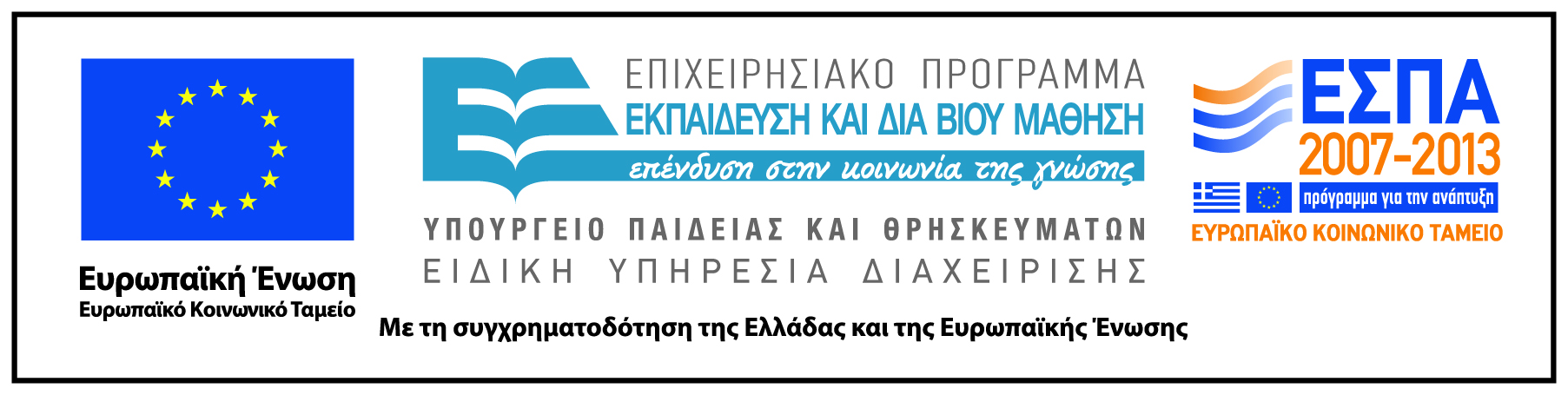